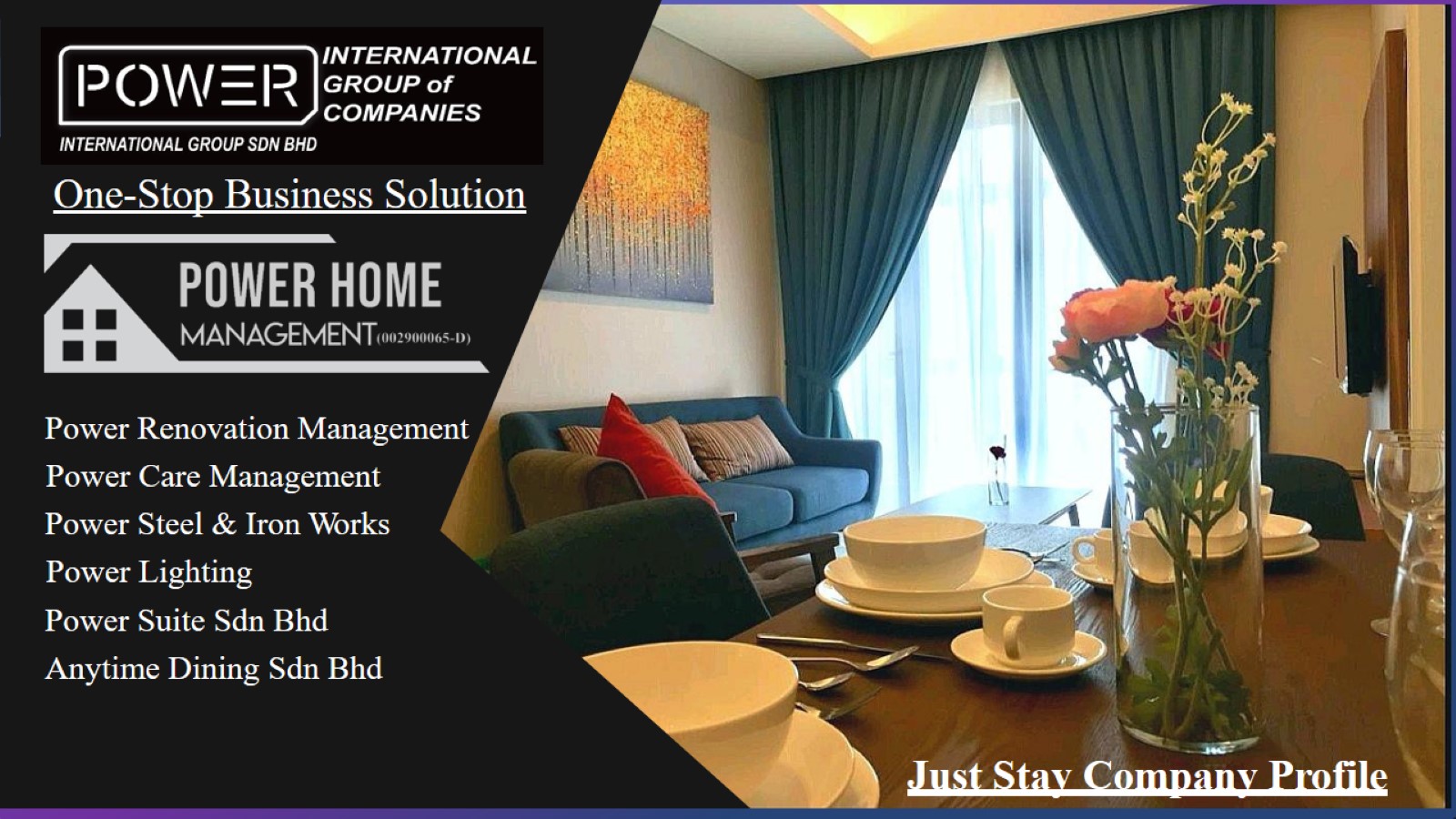 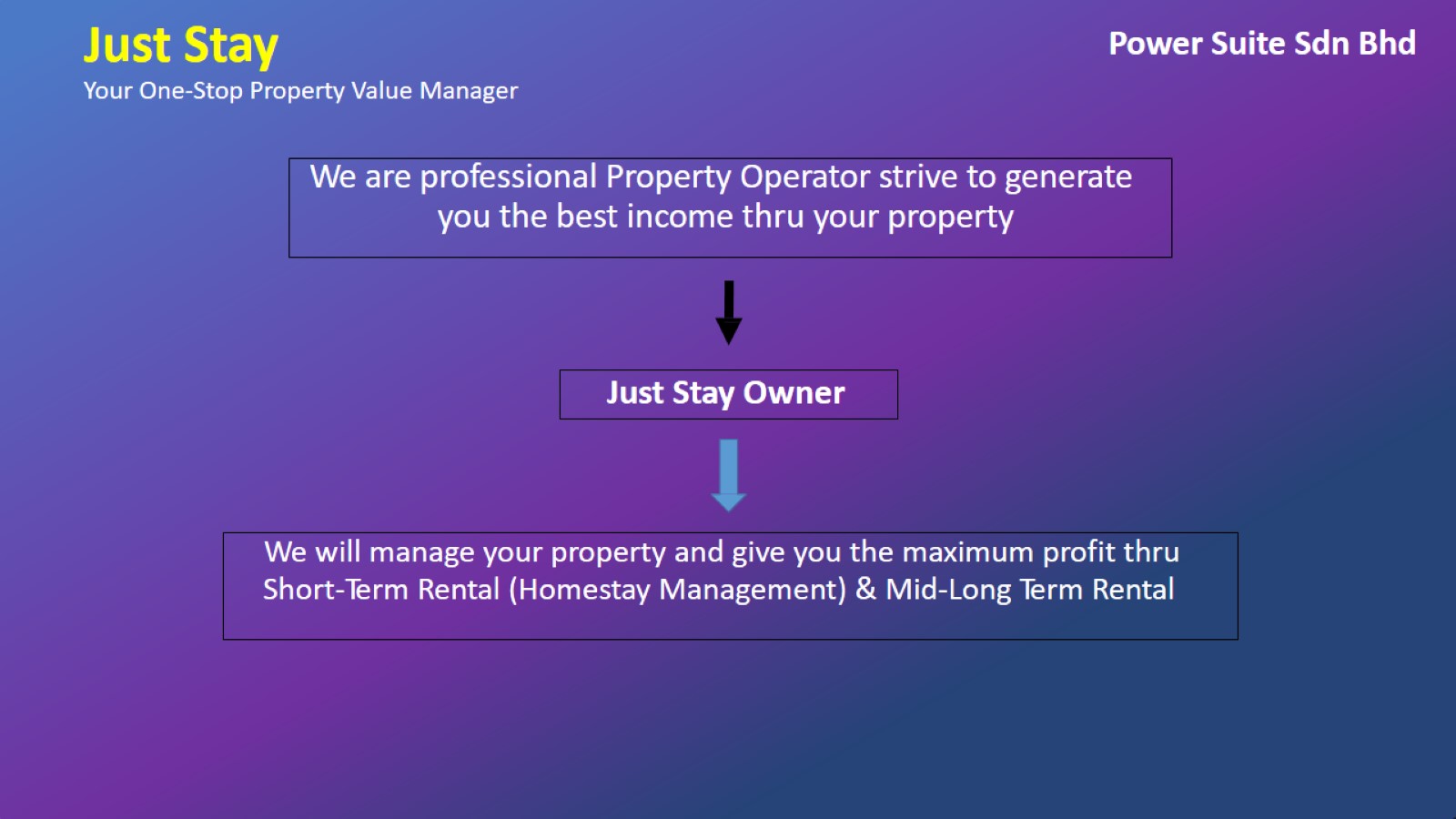 Just Stay
Your One-Stop Property Value Manager
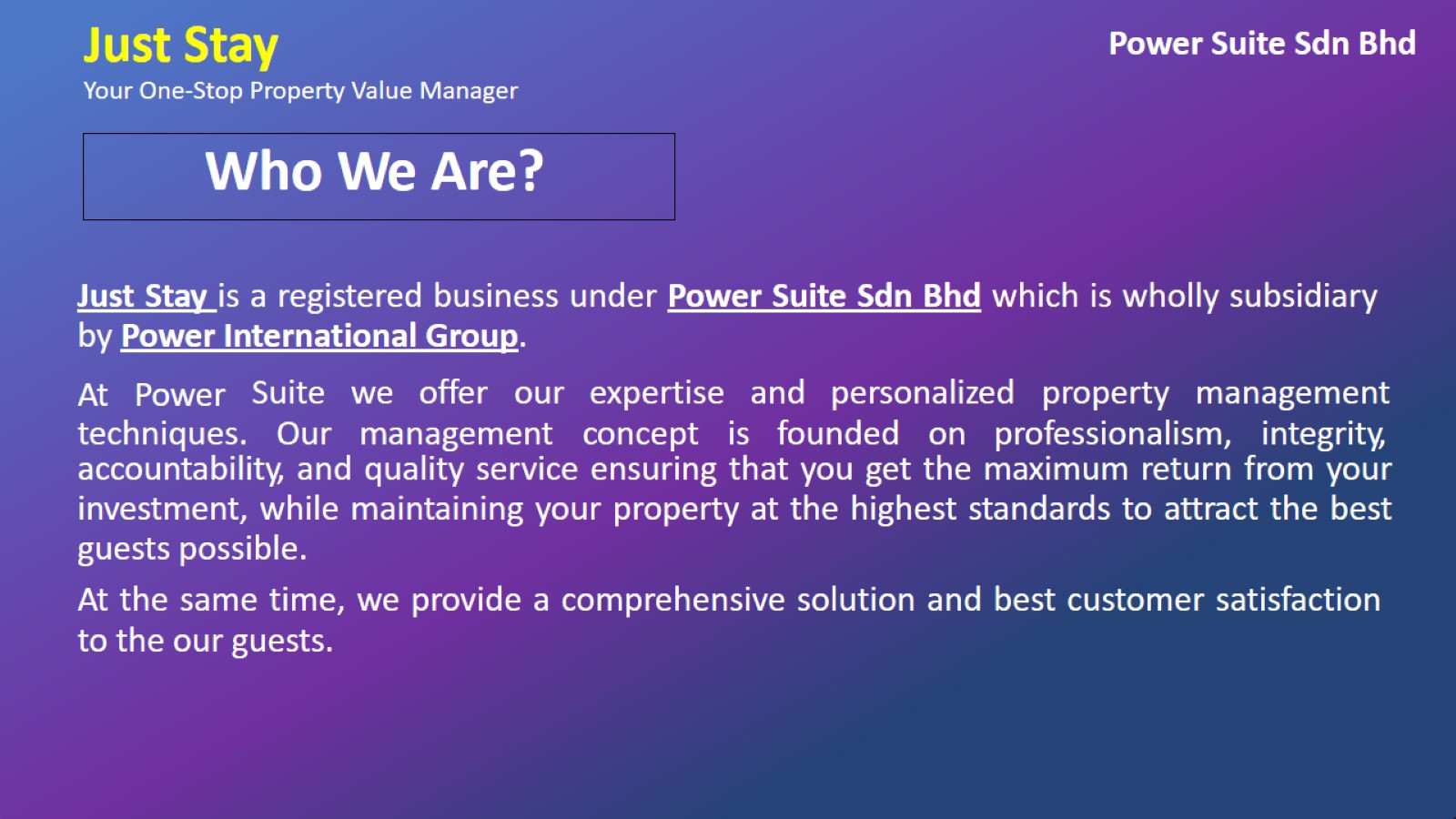 Just Stay
Your One-Stop Property Value Manager
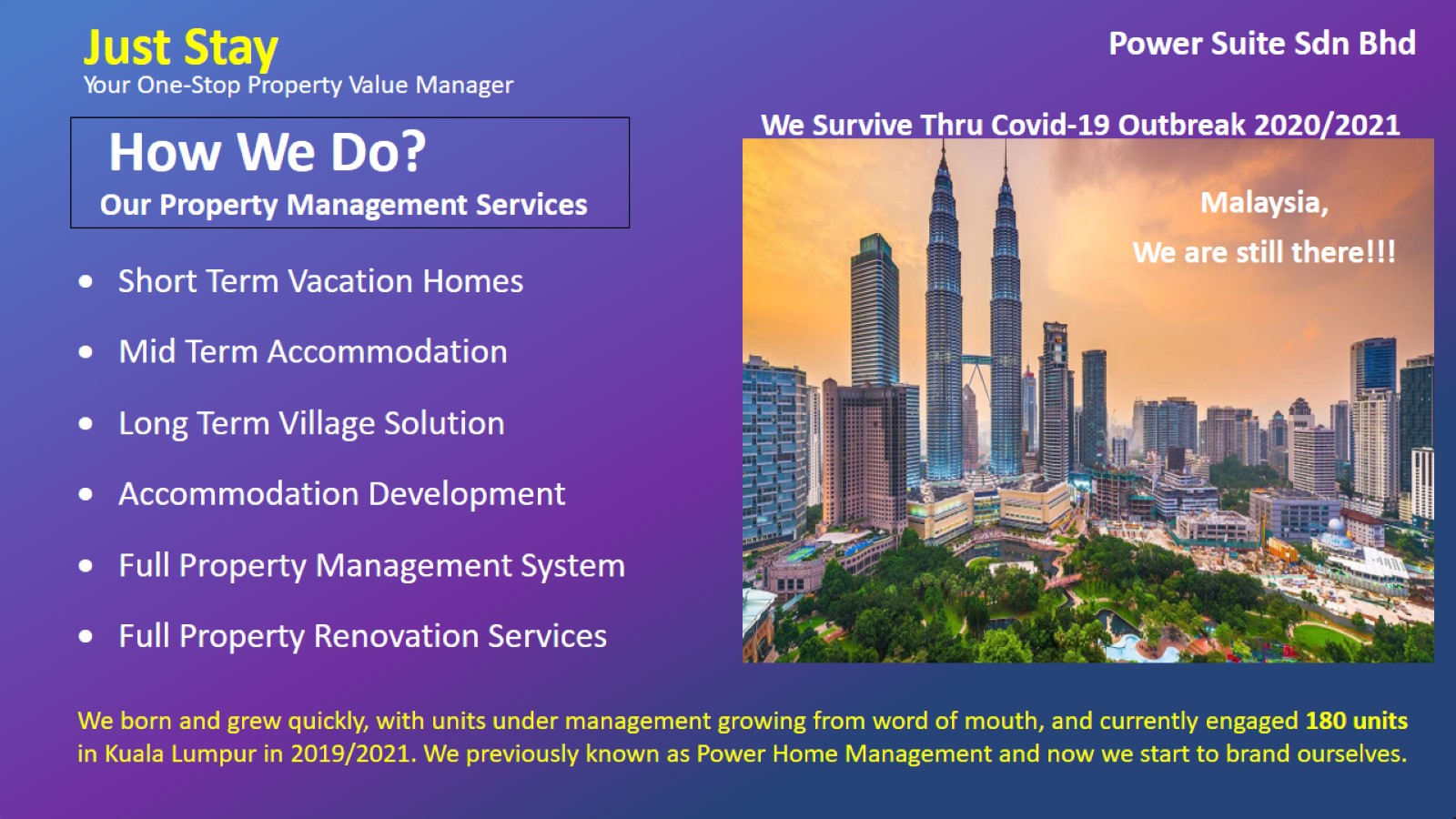 Just Stay
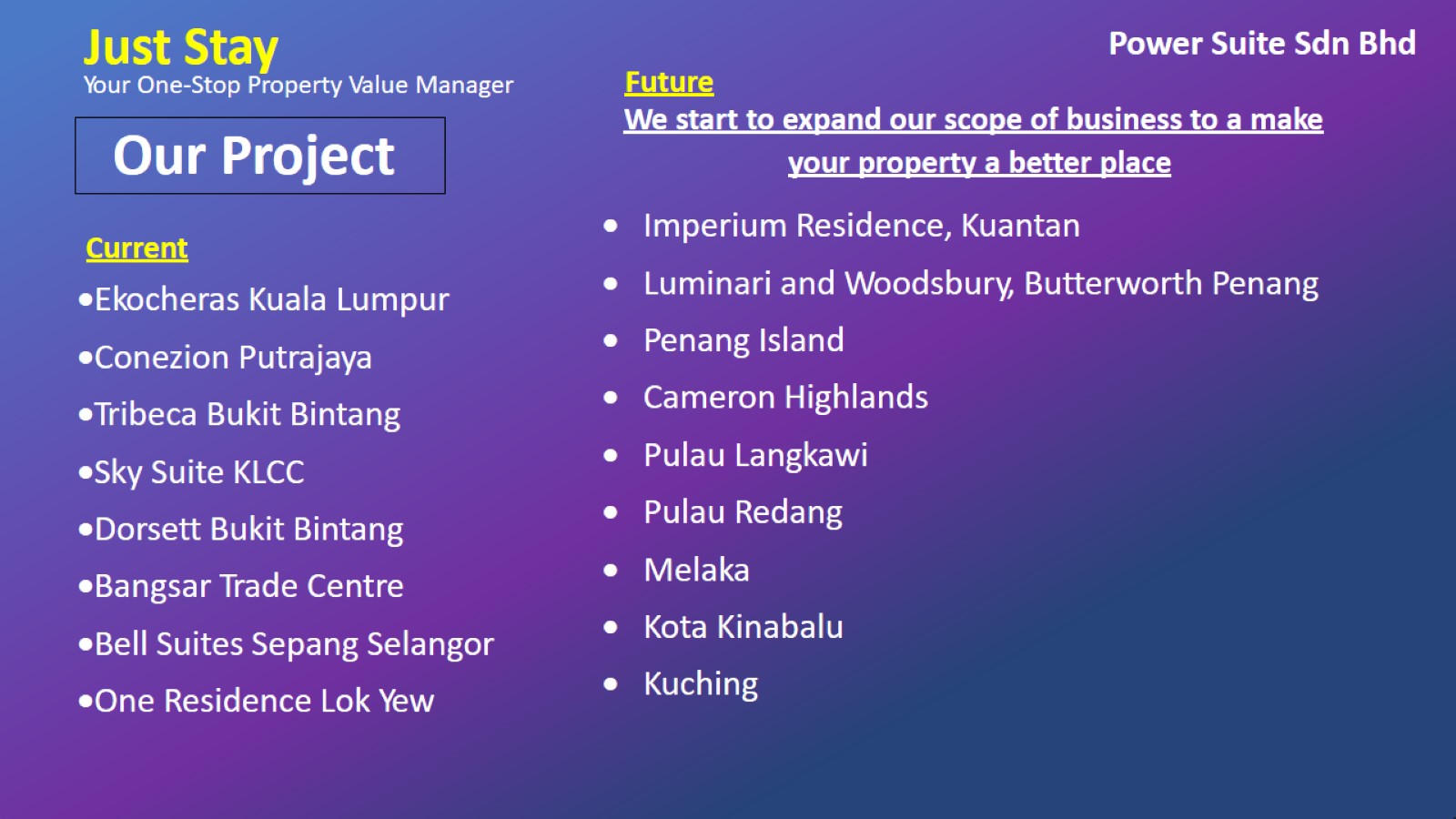 Just Stay
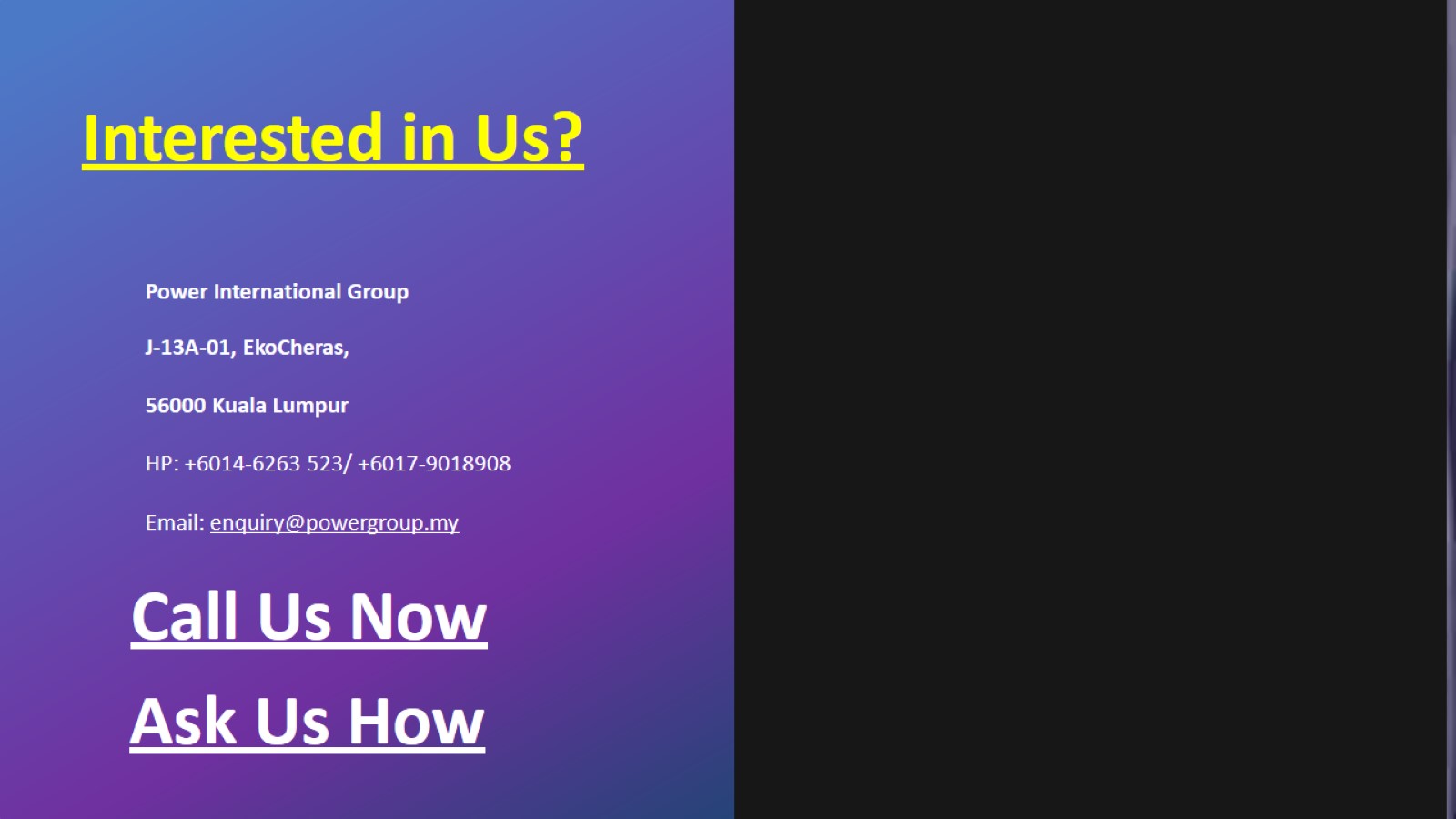 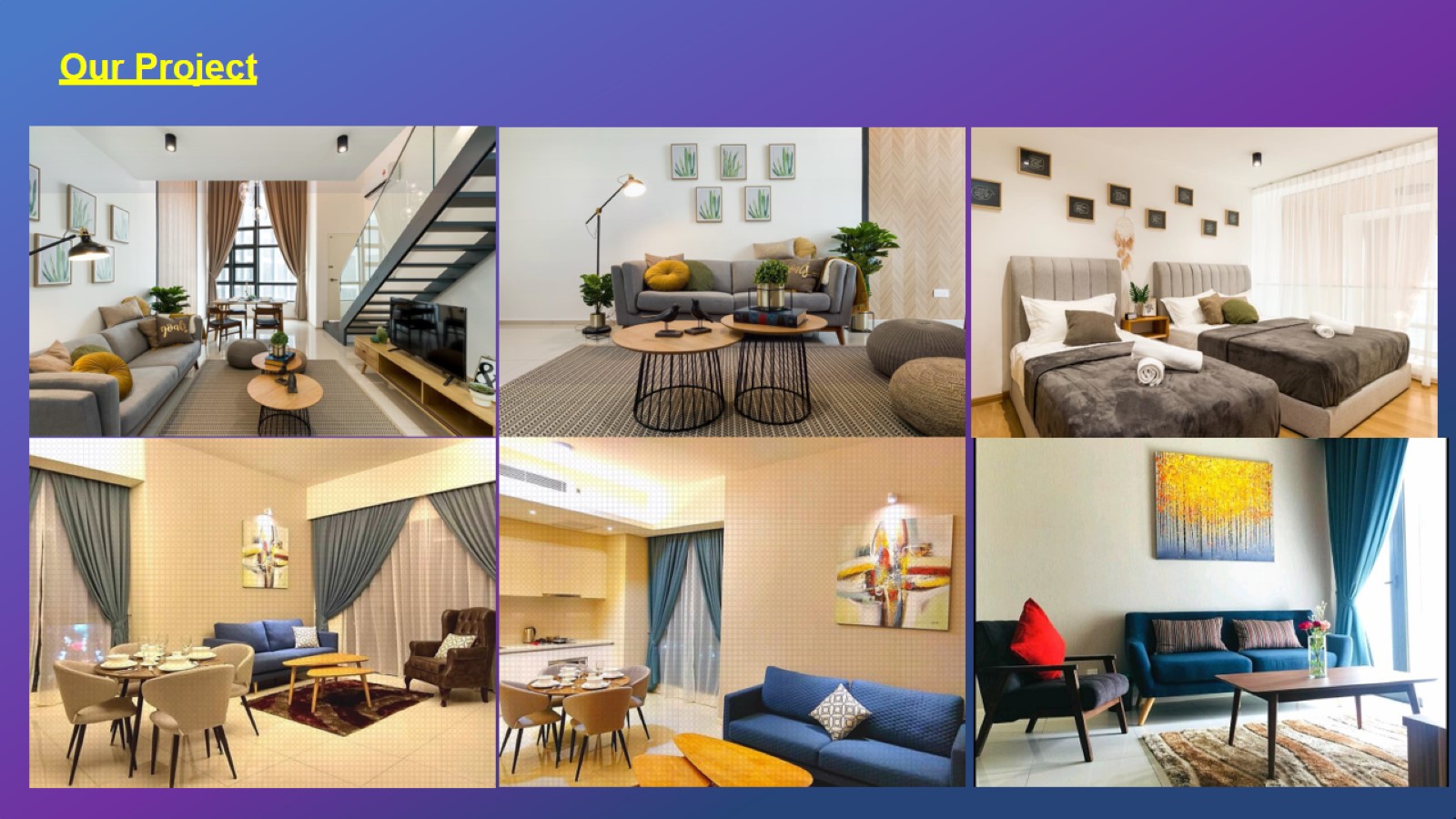 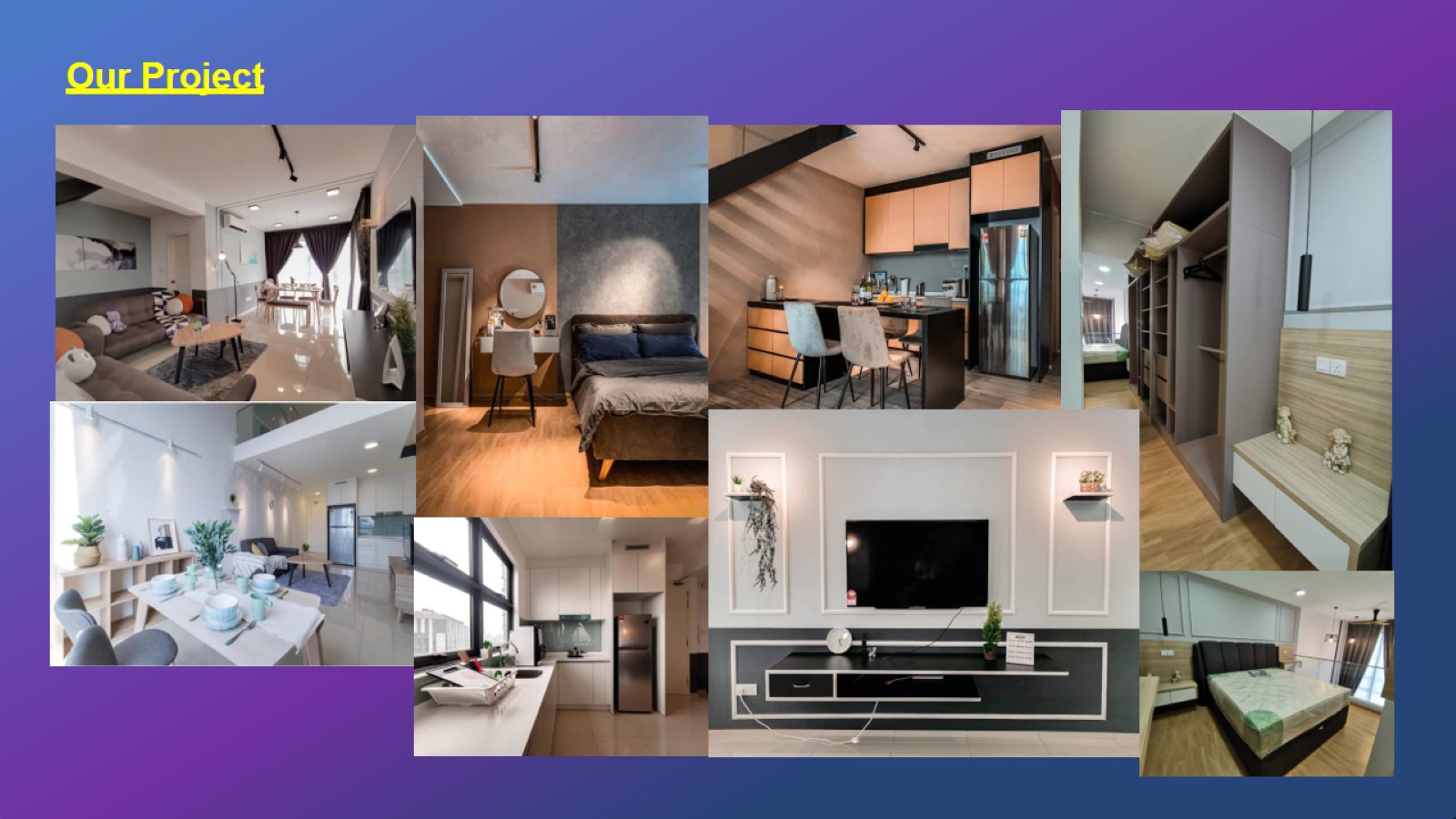